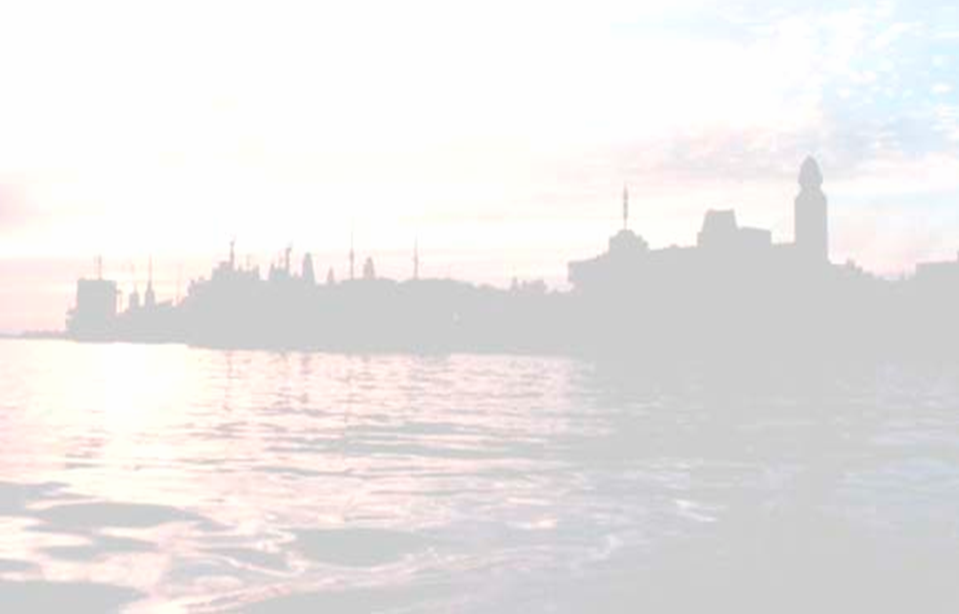 О бюджетных проектировках министерства транспорта Архангельской области на 2017 год и на плановый период 2018 и 2019 годов
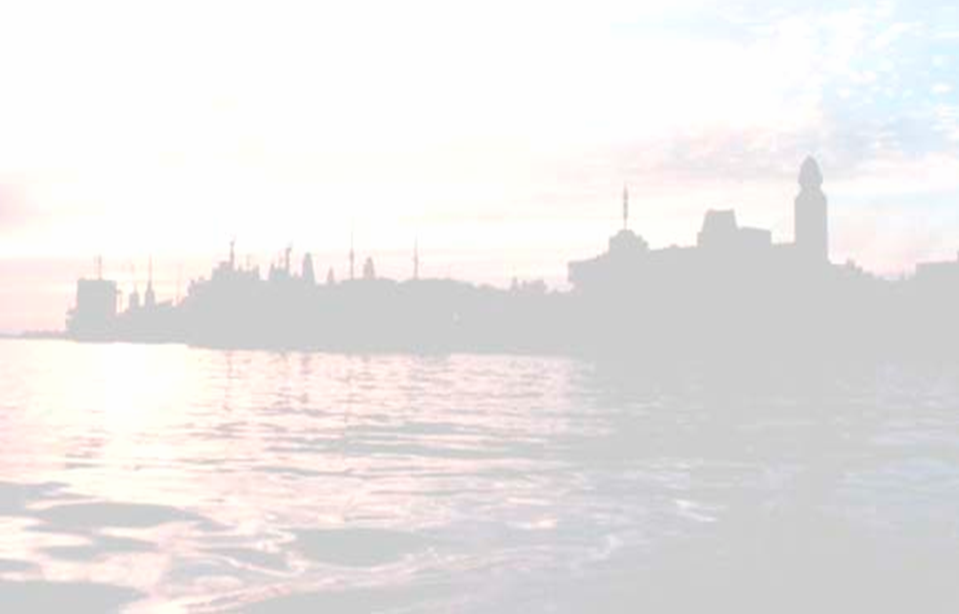 Стоимость оборудования автобусов электронными информационными системами в целях улучшения доступности услуг общественного транспорта для маломобильных групп
В период 2017 – 2019 годы заканчивается действие 77 договоров:на 2017 год – 30 договоров; на 2018 год – 32 договора; на 2019 год – 15 договоров.
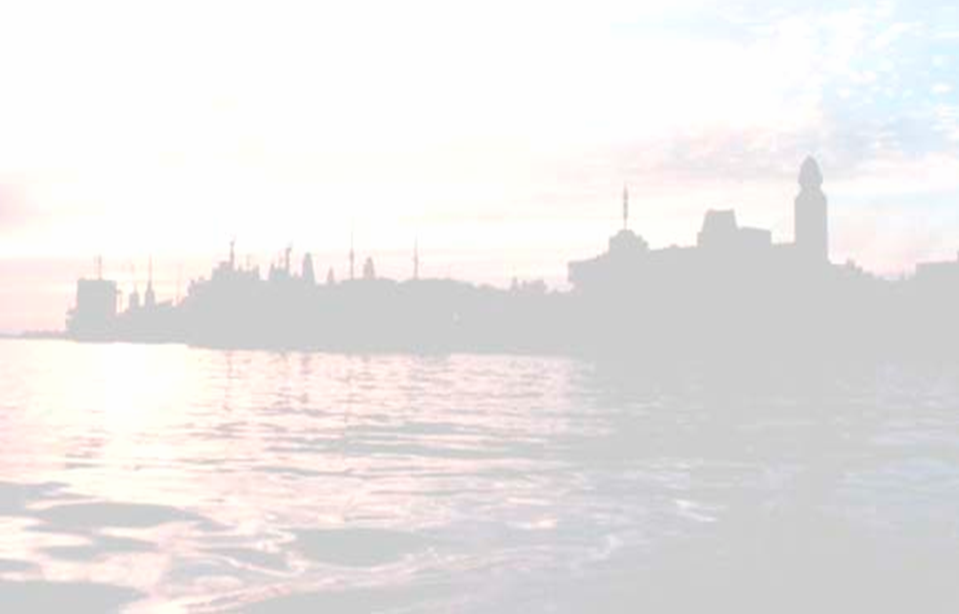 ОАО «КОМИАВИАТРАНС»
(АРХАНГЕЛЬСК – КОТЛАС)
20 784,4 ТЫС. РУБЛЕЙ
2-ОЙ АРХАНГЕЛЬСКИЙ ОАО
(ПО ТЕРРИТОРИИ АРХАНГЕЛЬСКОЙ ОБЛАСТИ)
54 549,9 ТЫС. РУБЛЕЙ
Васьково - В. Золотица
2) Васьково – Вожгора
3) Васьково – Долгощелье
4) Васьково – Койда
5) Васьково – Койнас
6) Васьково - Л. Золотица
7) Васьково – Лопшеньга
8) Васьково – Каменка
9) Васьково – Мосеево
10) Васьково – Олема
11) Васьково – Пертоминск
12) Васьково – Ручьи
13) Васьково – Олема
14) Васьково – Сафоново
15) Васьково – Сояна
16) Васьково – Ценогора
17) Васьково – Пурнема
18) Васьково – Онега
19) 10 маршрутов между МО
ВОЗДУШНЫЙ ТРАНСПОРТ
80 899,9 ТЫС. РУБЛЕЙ
2-ОЙ 
АРХАНГЕЛЬСКИЙ ОАО
(АРХАНГЕЛЬСК – МЕЗЕНЬ)
1 682,3 ТЫС. РУБЛЕЙ
2-ОЙ АРХАНГЕЛЬСКИЙ ОАО
(АРХАНГЕЛЬСК – ЛЕШУКОНСКОЕ)
3 883,3 ТЫС. РУБЛЕЙ
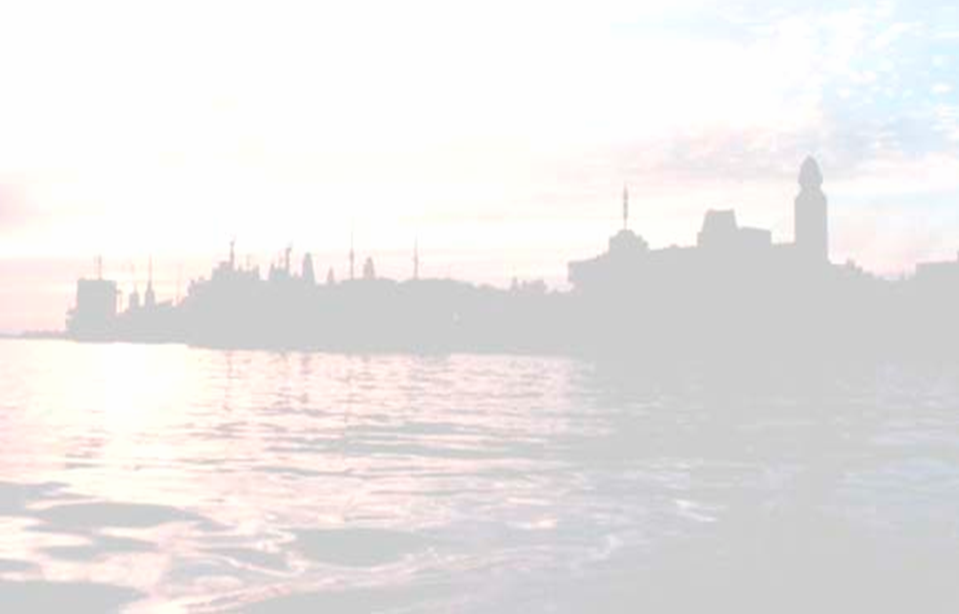 Архангельск - Соловки
Новодвинск - Ягодник - Дедов Полой
п. Порог - с. Усть Кожа
Котлас – Тулубьево
Соломбала - Патракеевка
ВОДНЫЙ ТРАНСПОРТ
96 794,5 ТЫС. РУБЛЕЙ
г. Онега - с. Лямца
г. Онега – 
п. Легашевская запань
пос. Каменка – 
г. Мезень
В. Тойма - Н. Тойма
ОАО "Архангельский речной порт"  
(9 линий)
дер. Хорьково - дер. Кузьмино, дер.Черный Яр - дер. Дедов Полой
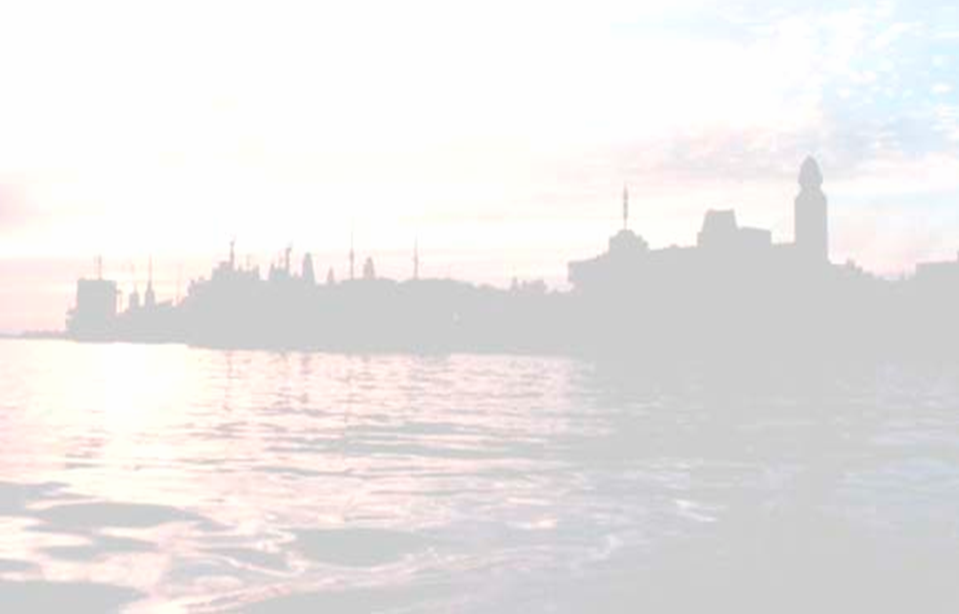 Субсидии организациям железнодорожного транспорта на возмещение недополученных доходов, возникающих в результате государственного регулирования тарифов на перевозку пассажиров и багажа в 2017 году
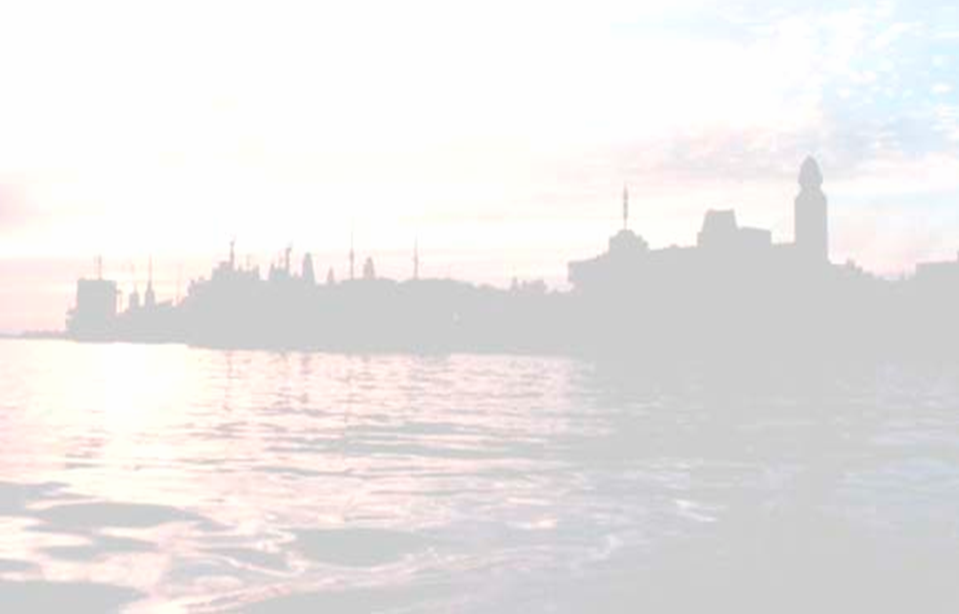 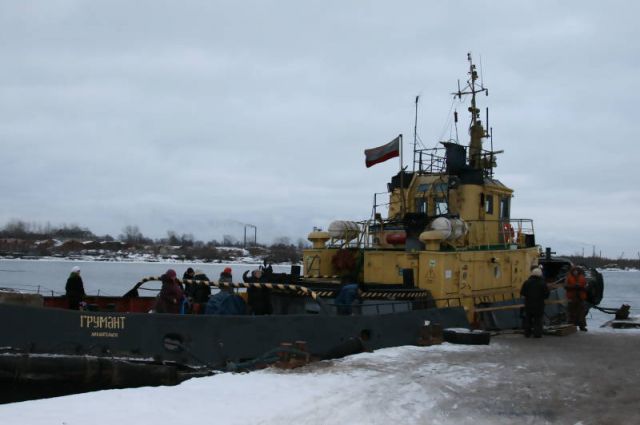 Перевозка населения в периоды осеннего ледостава и весеннего ледохода в дельте г. Архангельска
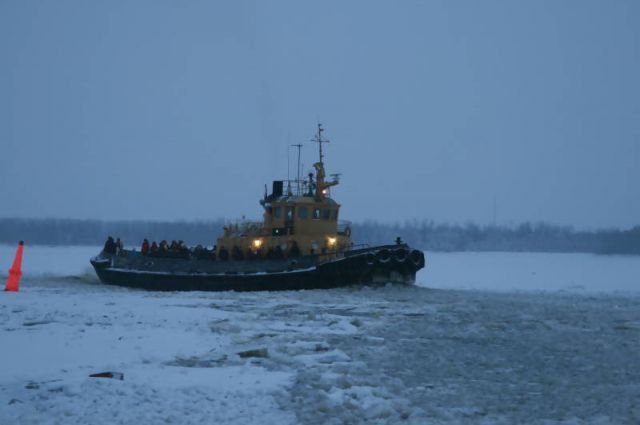 Нарушение
регламента безопасности речного транспорта
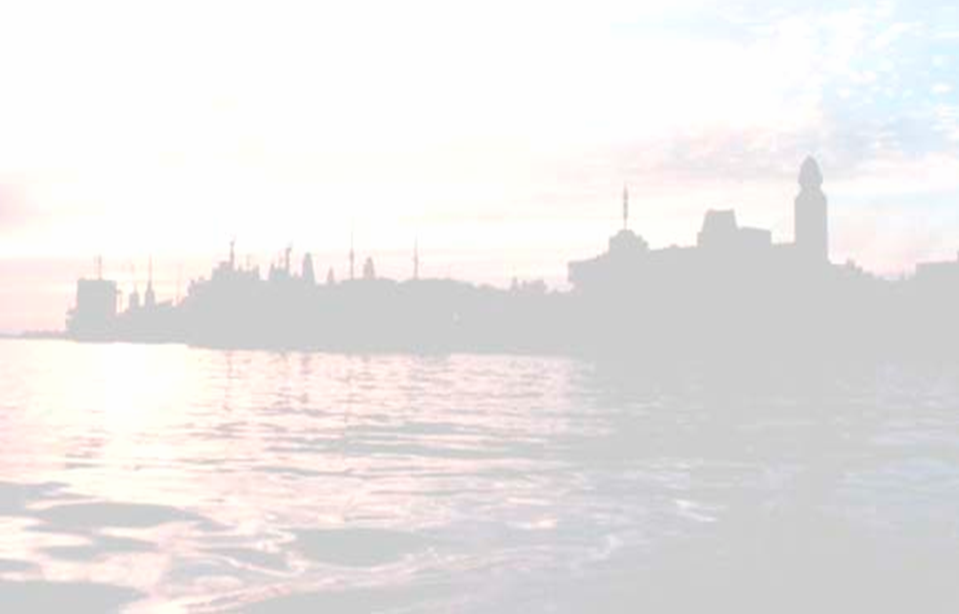 завершение проектирования и начало реконструкции участка км 43+500 – км 63+000 автомобильной дороги Усть-Ваеньга – Осиново – Фалюки  (до дер. Задориха
Подпрограмма «Развитие и совершенствование сети автомобильных дорог общего пользования регионального значения»
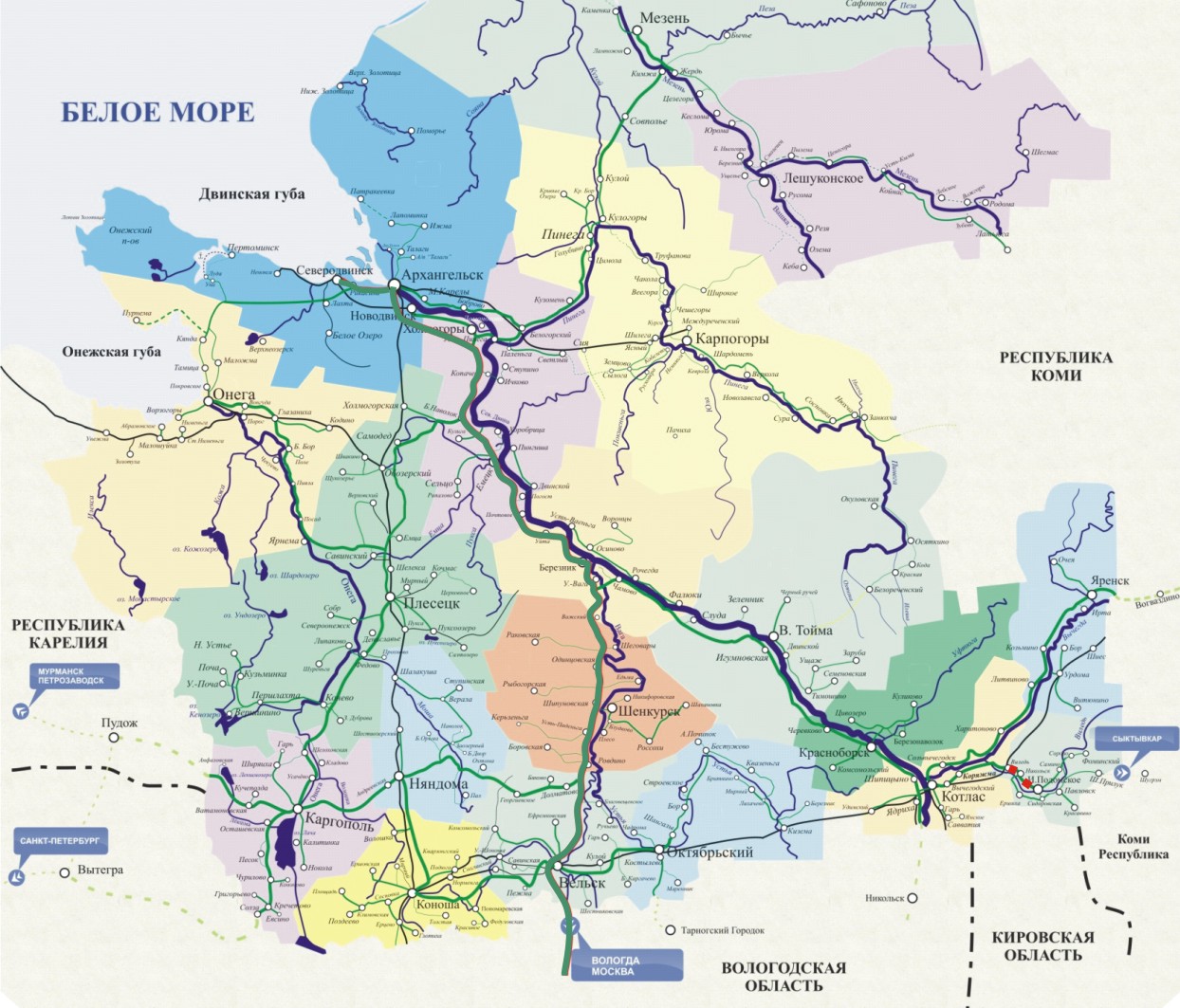 Строительство мостового перехода через реку Устья на автодороге Октябрьский – Мягкославская с подъездом к дер. Мягкославская, получены положительные заключения государственной экспертизы на разработанную проектную документацию
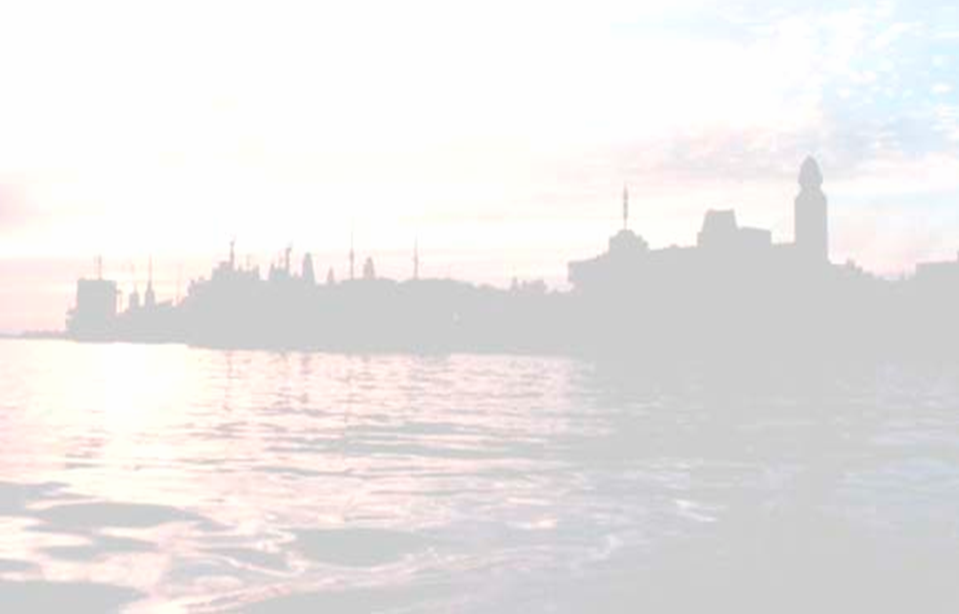 Подпрограмма «Улучшение эксплуатационного состояния автомобильных дорог общего пользования регионального значения за счет ремонта, капитального ремонта и содержания»
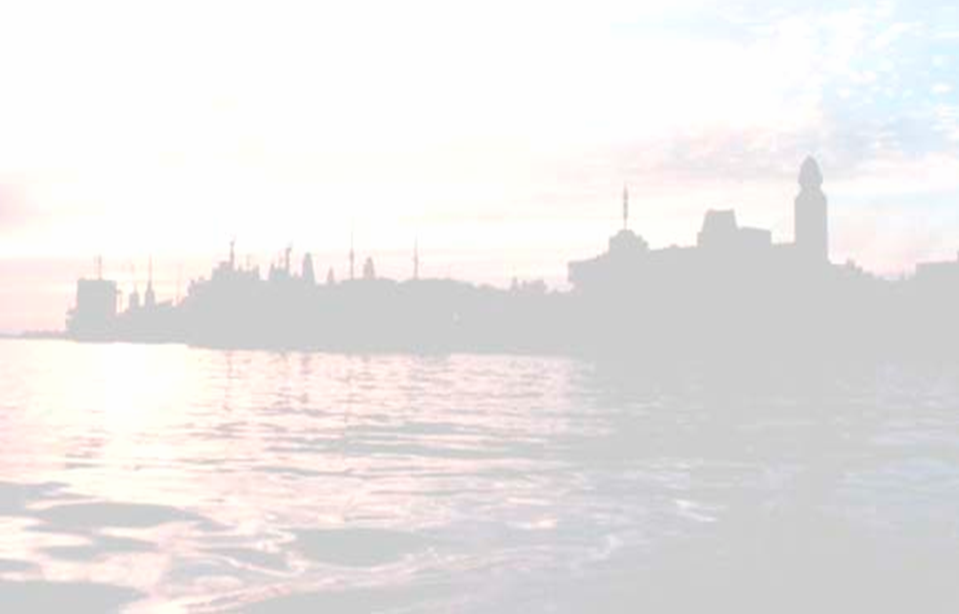 Государственная программа Архангельской области 
«Устойчивое развитие сельских территорий Архангельской области»
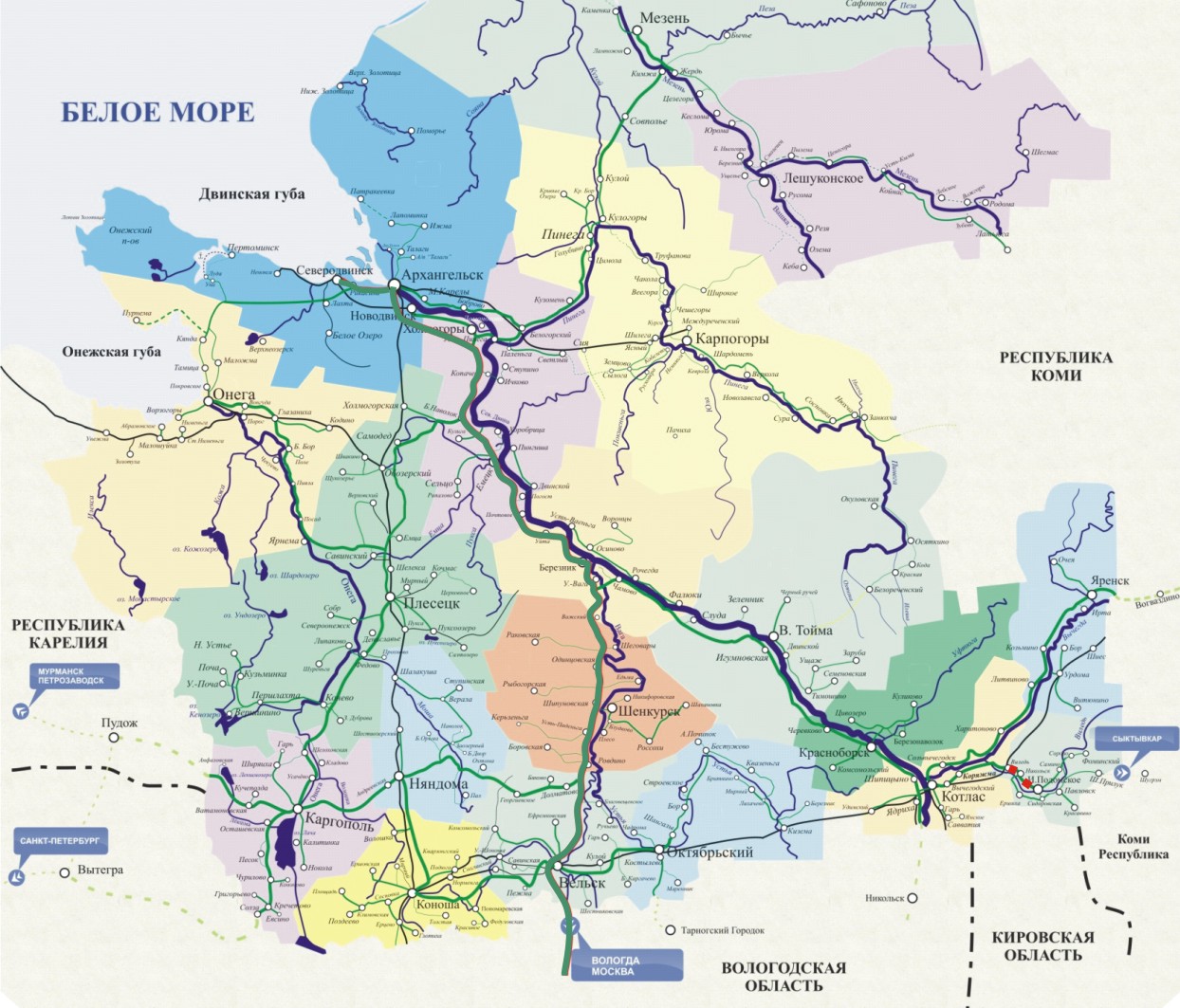 Подъезд к дер. Никифоровской от автомобильной дороги М-8 «Холмогоры»
Подъезд к дер Логиновская от автомобильной дороги Подъезд к дер. Макаровская
Подъезд к с. Шеговары от автомобильной дороги М-8 «Холмогоры»
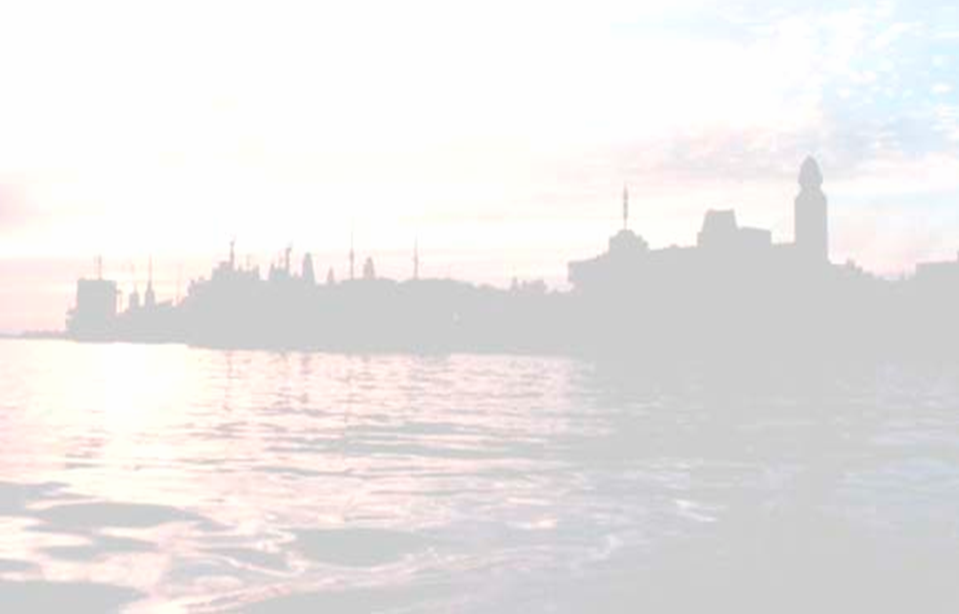 Субсидии муниципальным образованиям на софинансирование дорожной деятельности и ремонт дворовых территорий
млн. рублей
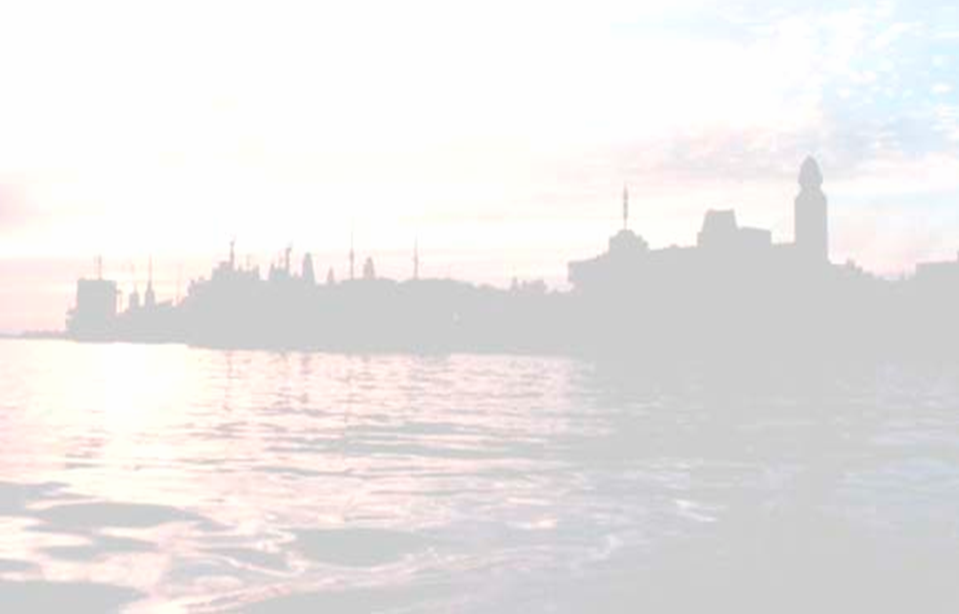 Соотношение расходов на финансовое обеспечение (без учета расходов на ФВФ) 
ГБУ «Региональная транспортная служба» 
с поступлениями неналоговых доходов от деятельности учреждения
млн. рублей
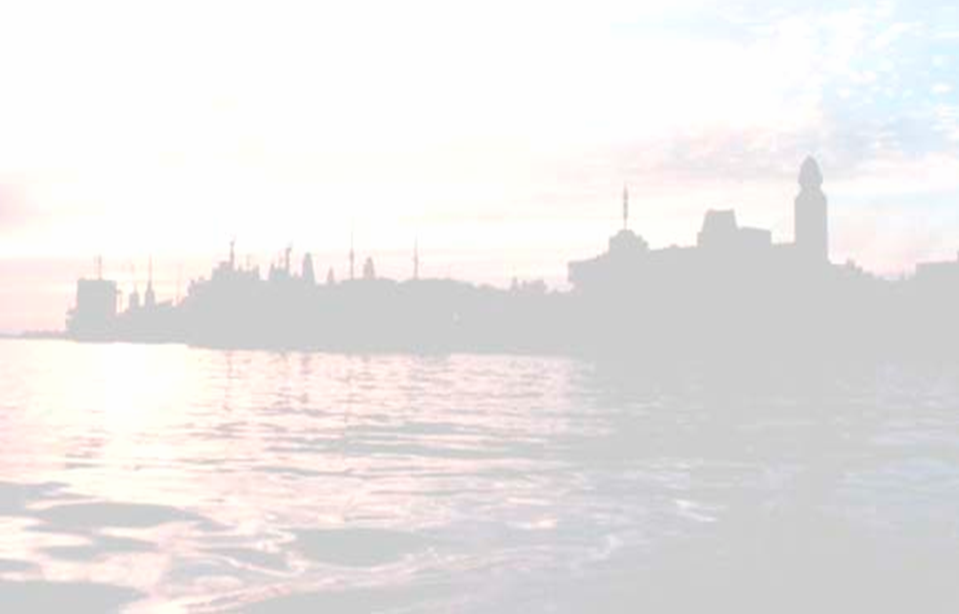 Сведения о работе приборов фото-, видеофиксации нарушений Правил дорожного движения Российской Федерации за 2013 - 2016 годы
тыс. рублей
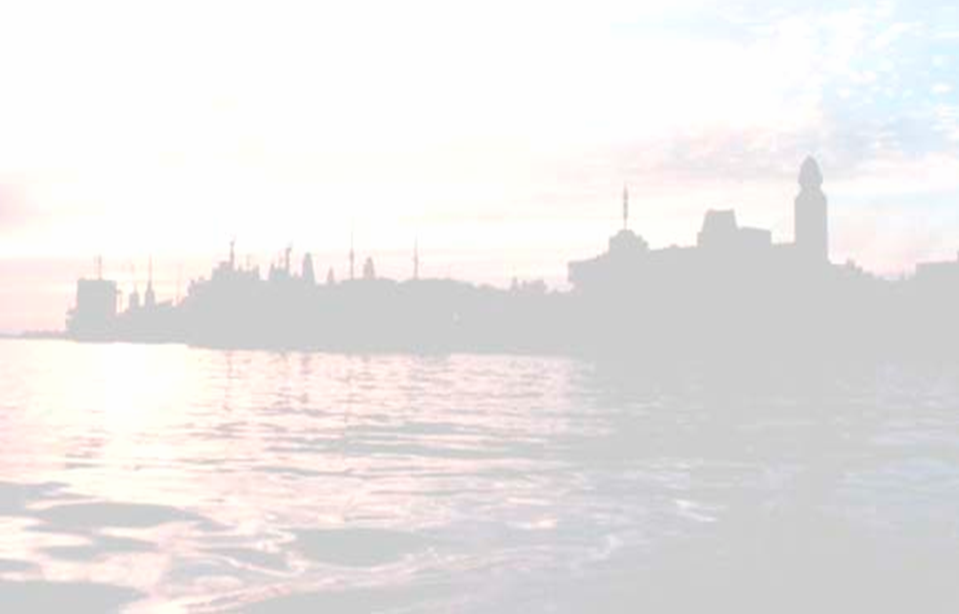 Сведения о работе приборов фото-, видеофиксации нарушений Правил дорожного движения Российской Федерации за 2013 - 2016 годы
млн. рублей
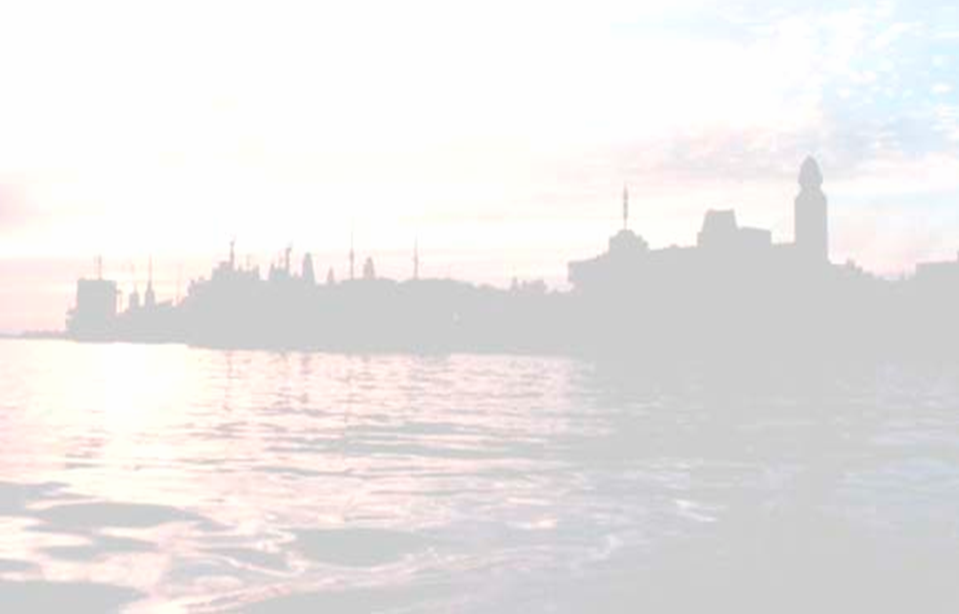 СПАСИБО ЗА ВНИМАНИЕ!